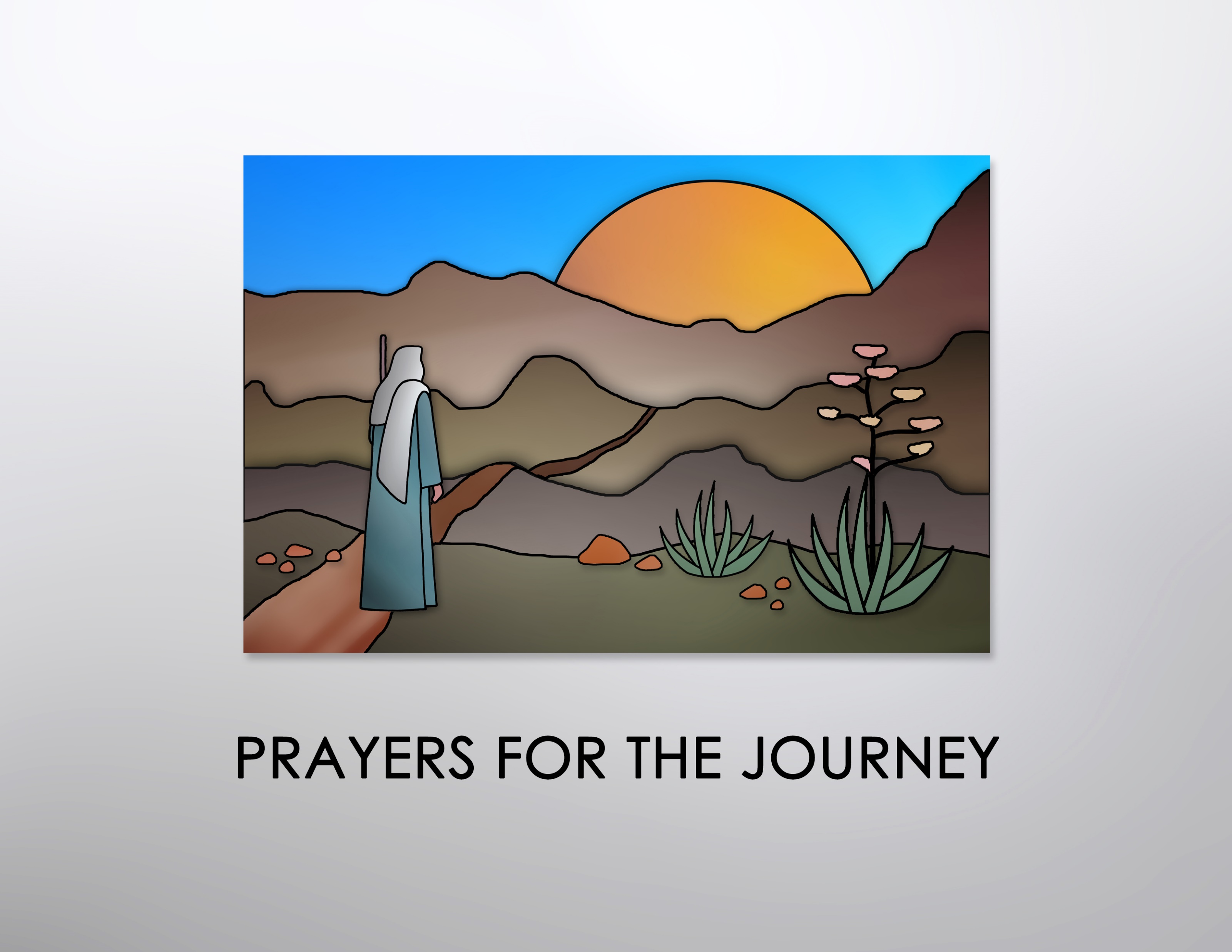 Photo Album
by Linda Henke
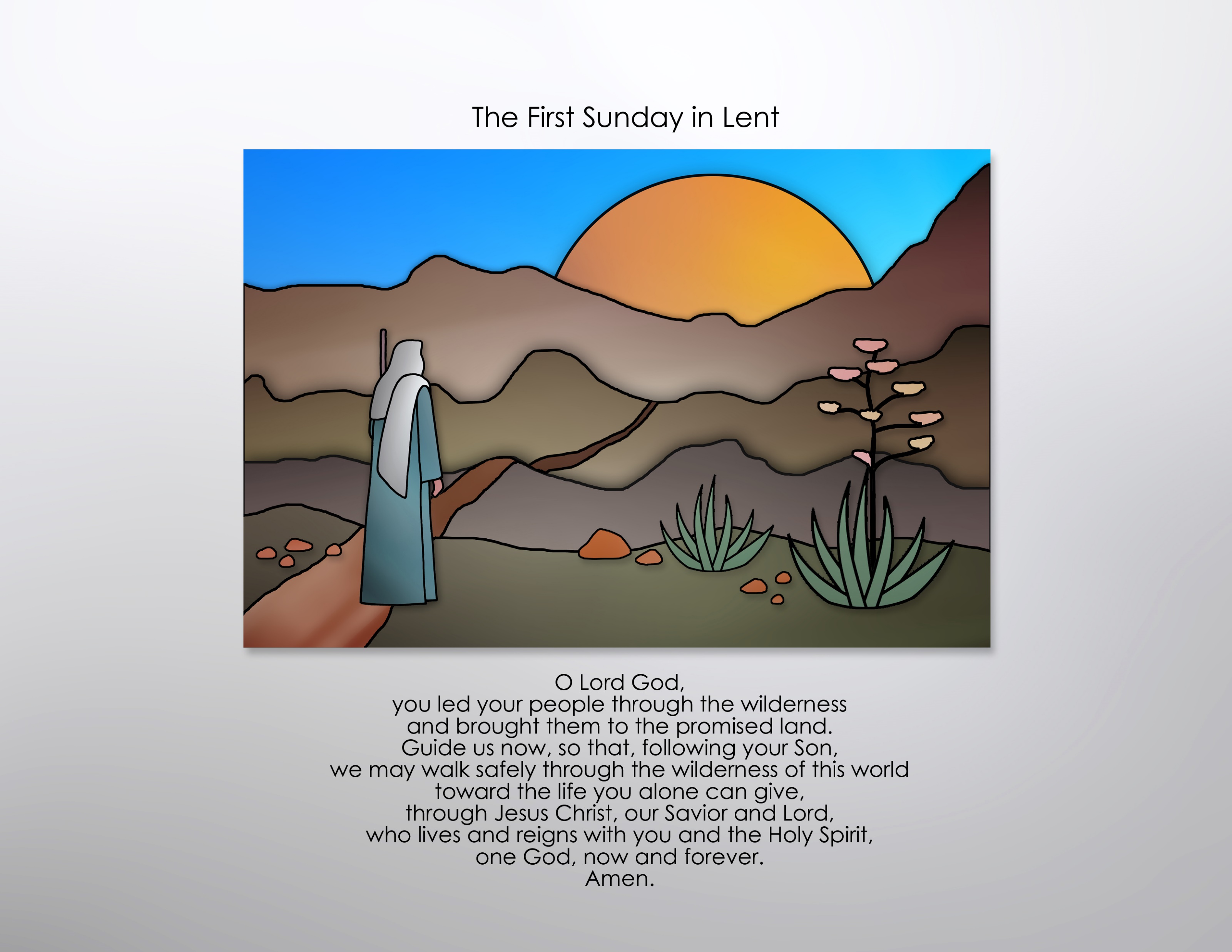 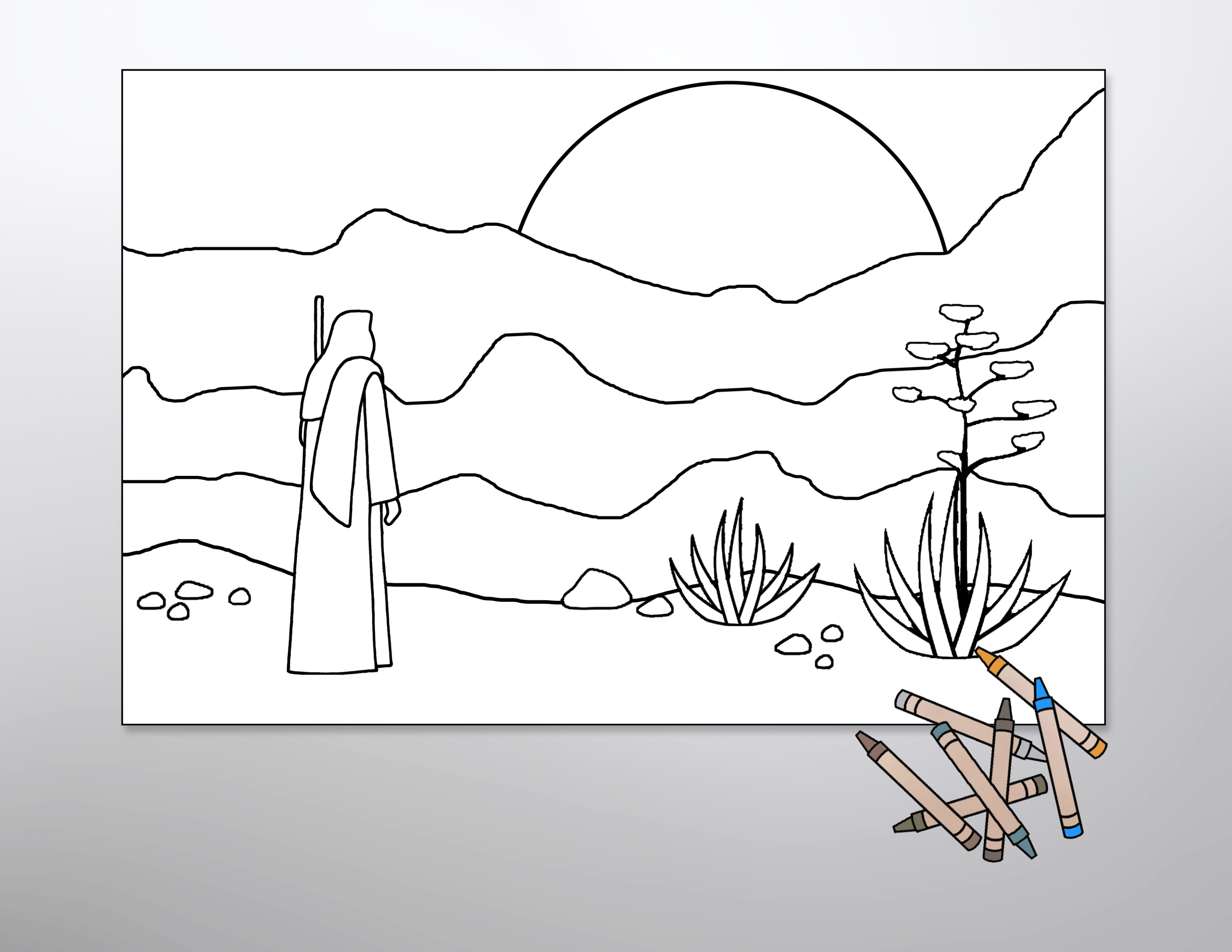 Use the line-art graphics as coloring sheets to help children connect with the gospel readings or enlarge them to poster size and use them as the basis for an intergenerational coloring project.
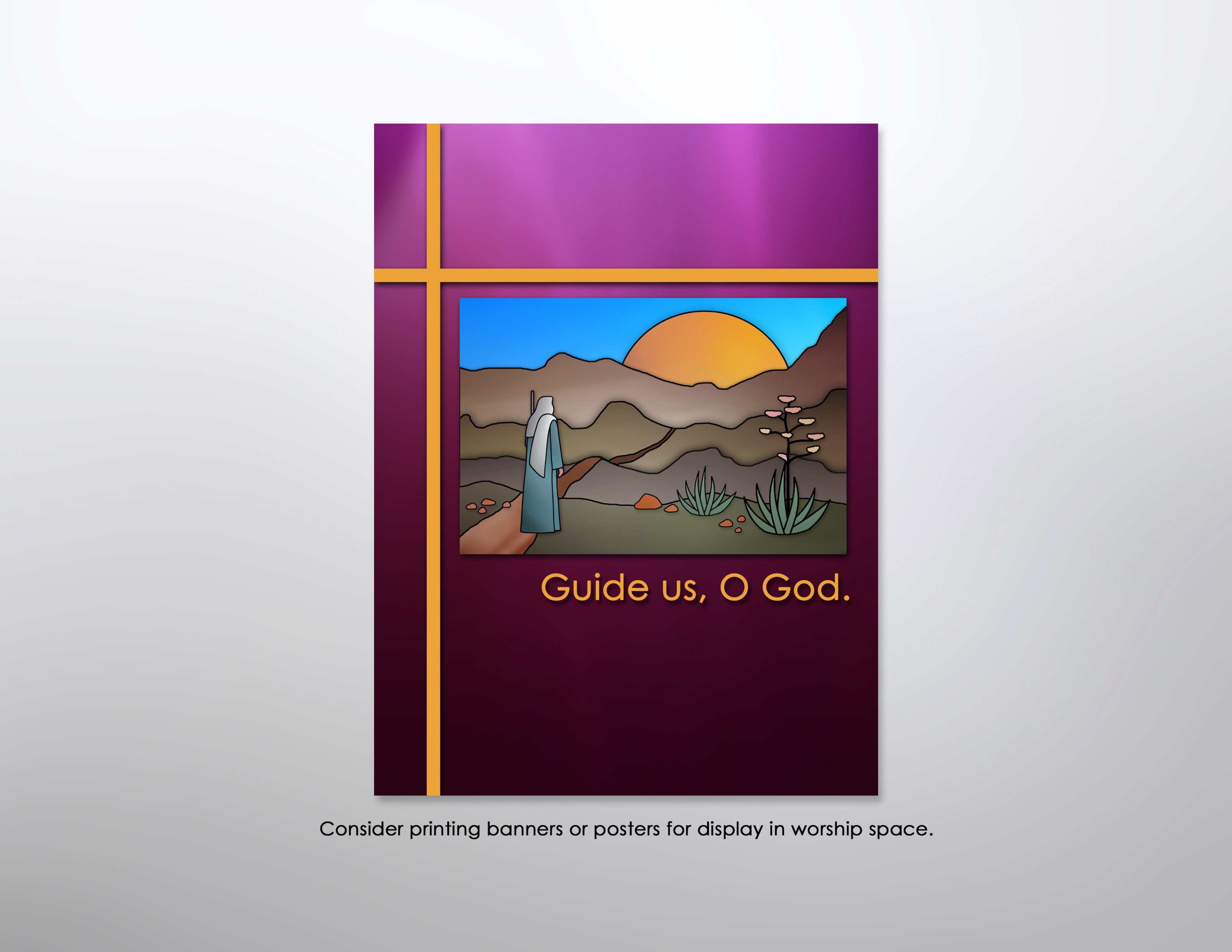 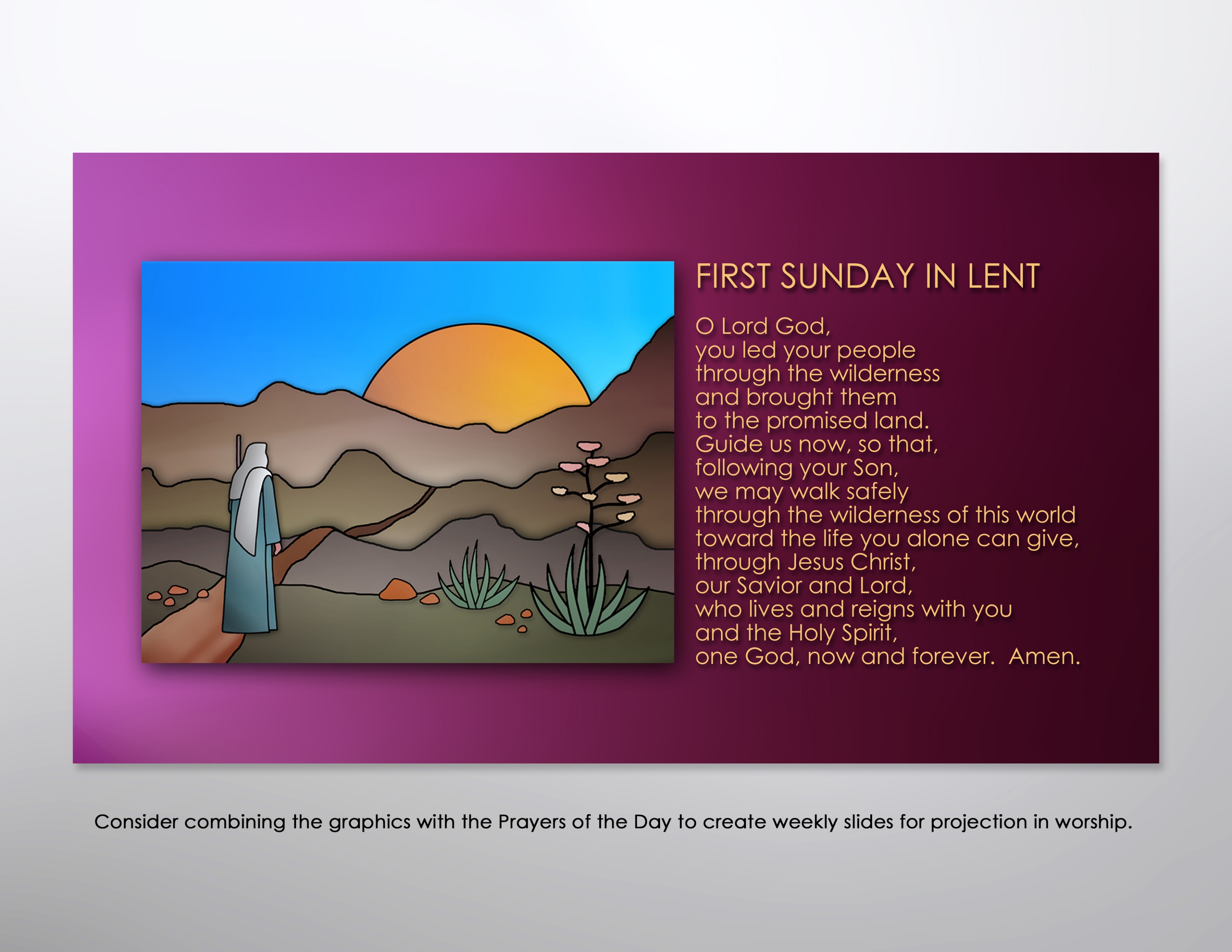 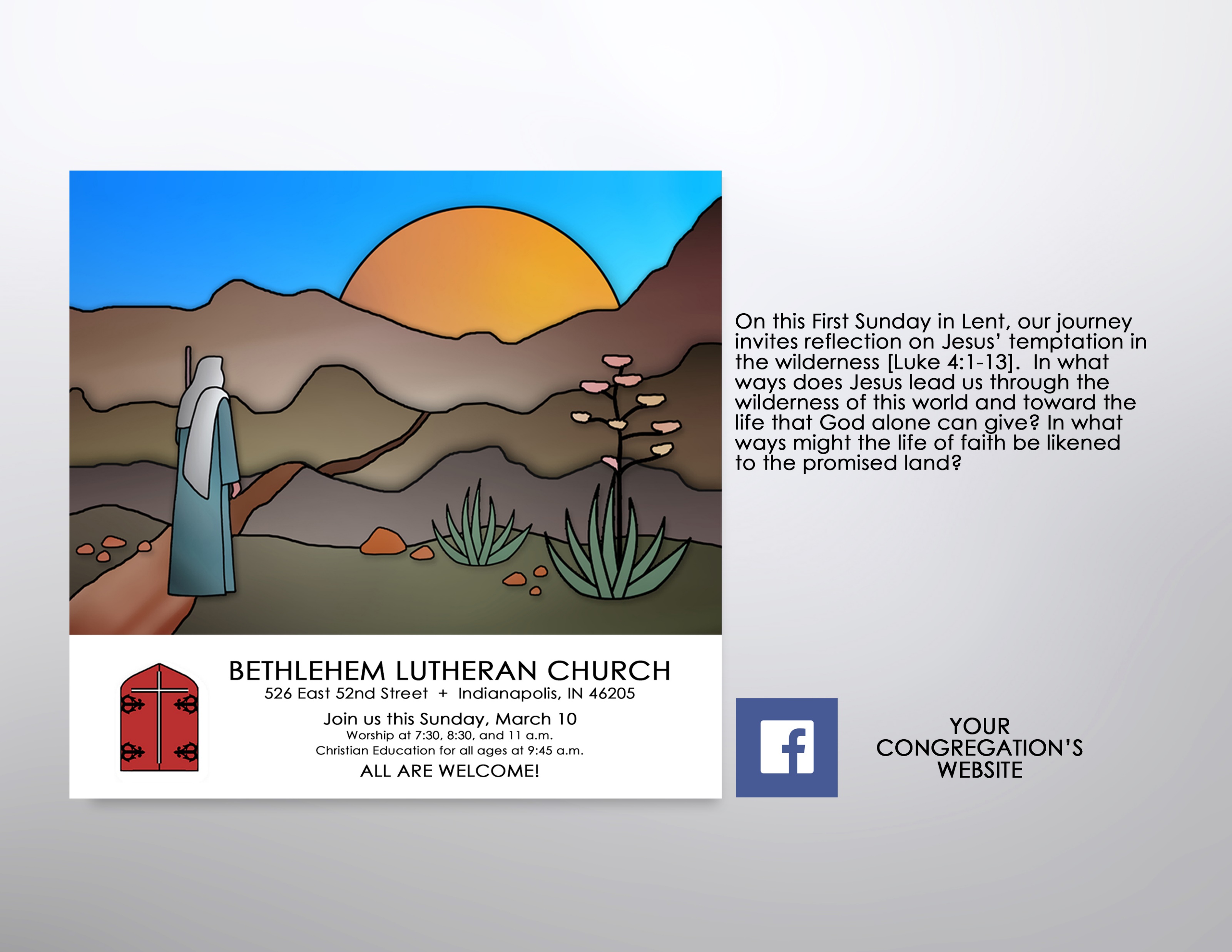 Encourage participation in Lenten worship by incorporating the color graphics into postings for the congregation’s website and/or FaceBook page.   Consider using the accompanying text to prompt reflection on the overarching theme and weekly texts.
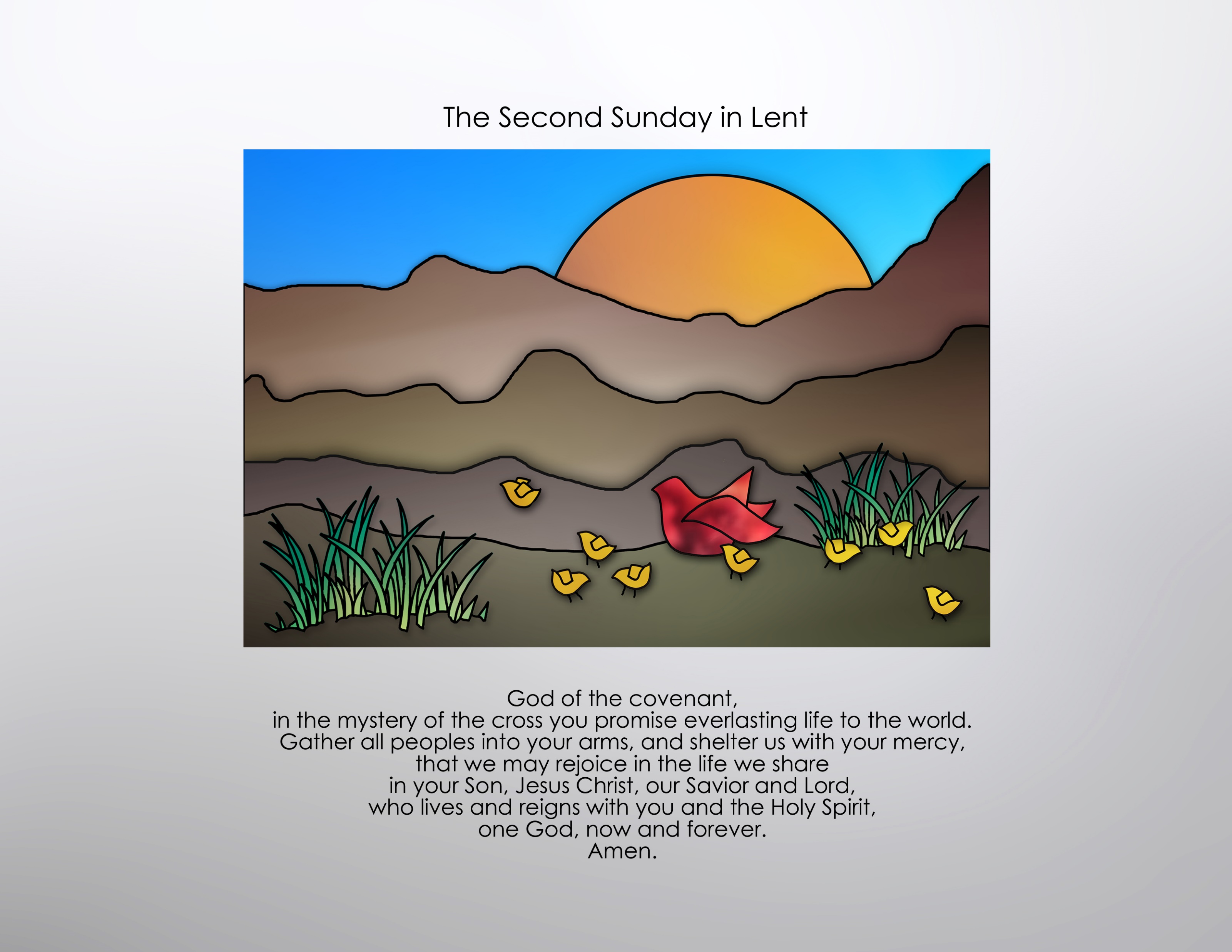 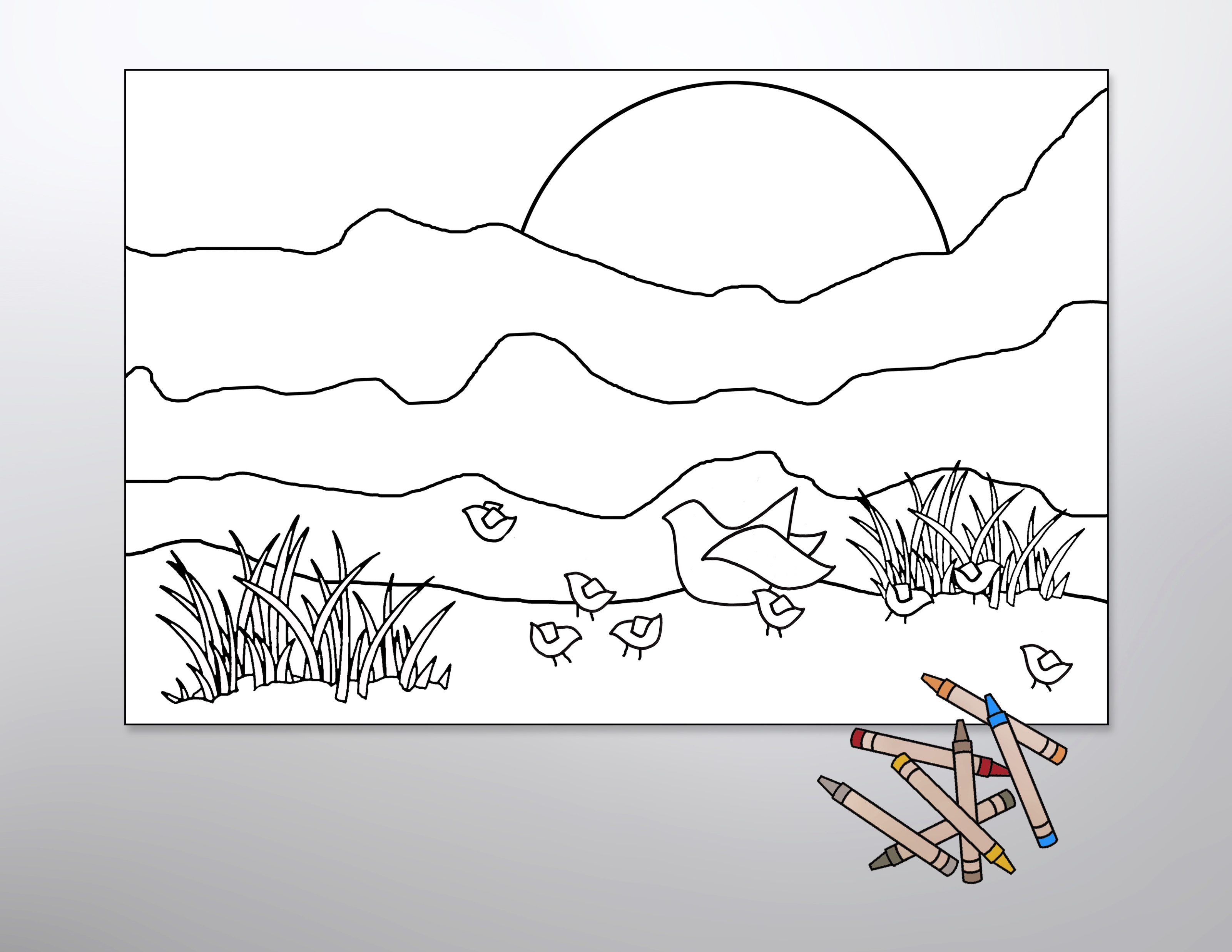 Use the line-art graphics as coloring sheets to help children connect with the gospel readings or enlarge them to poster size and use them as the basis for an intergenerational coloring project.
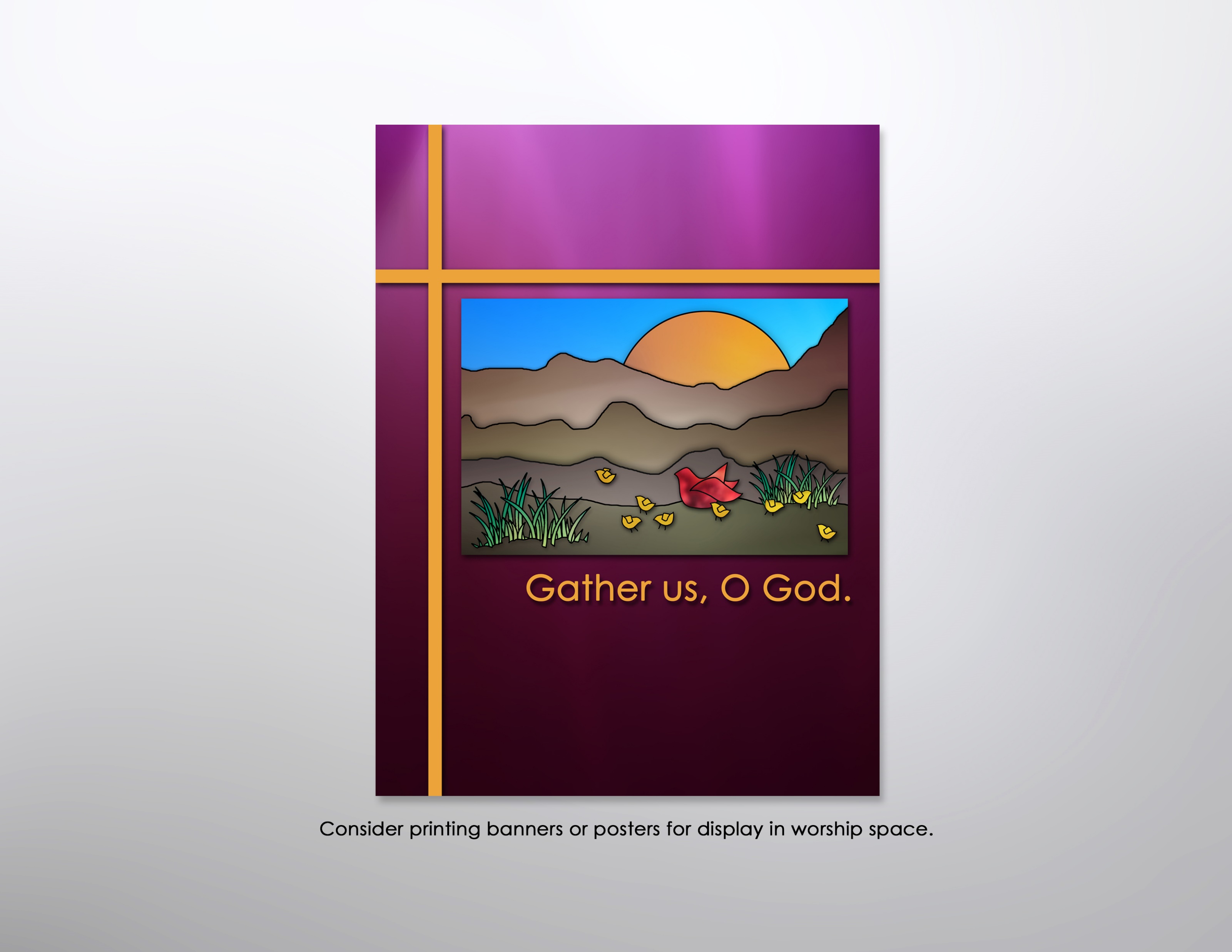 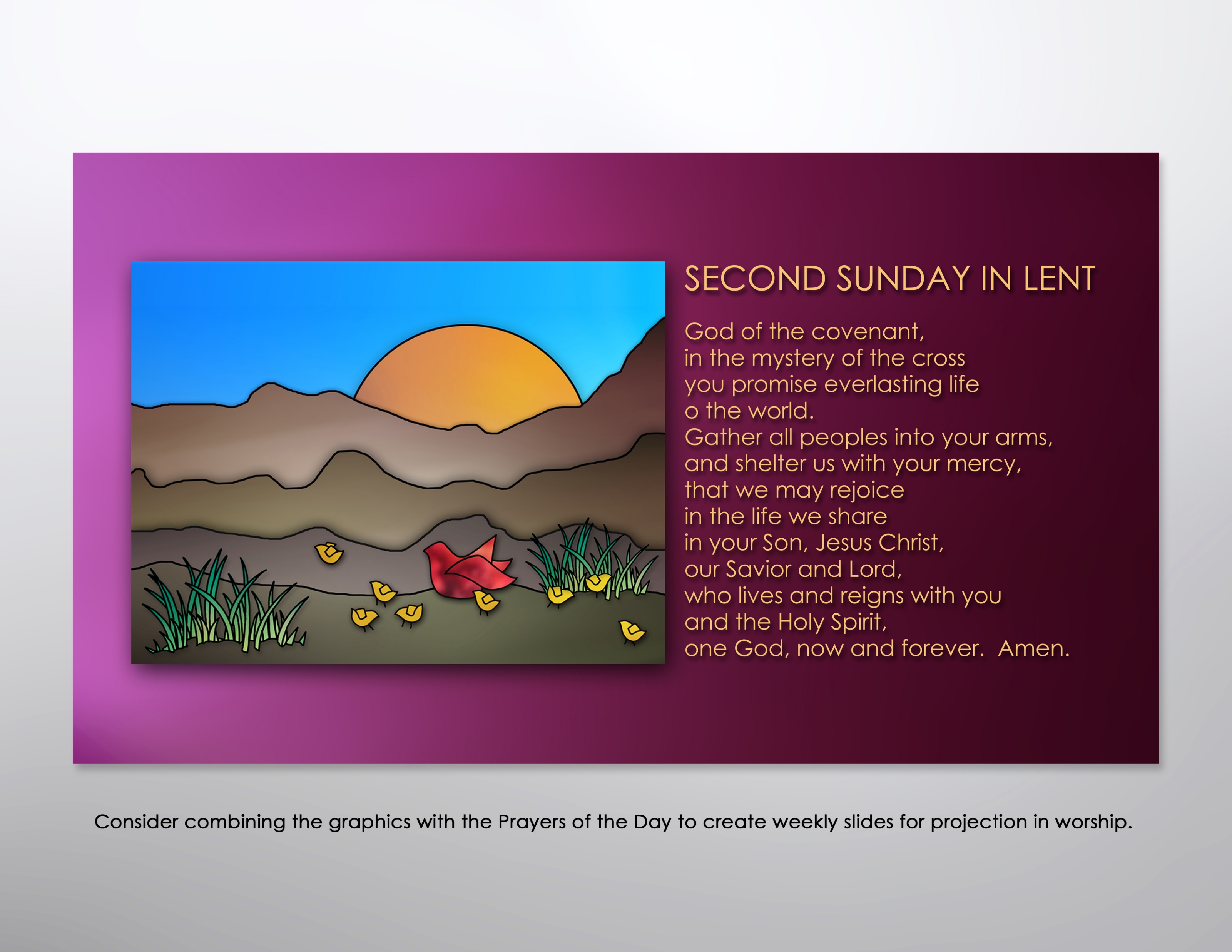 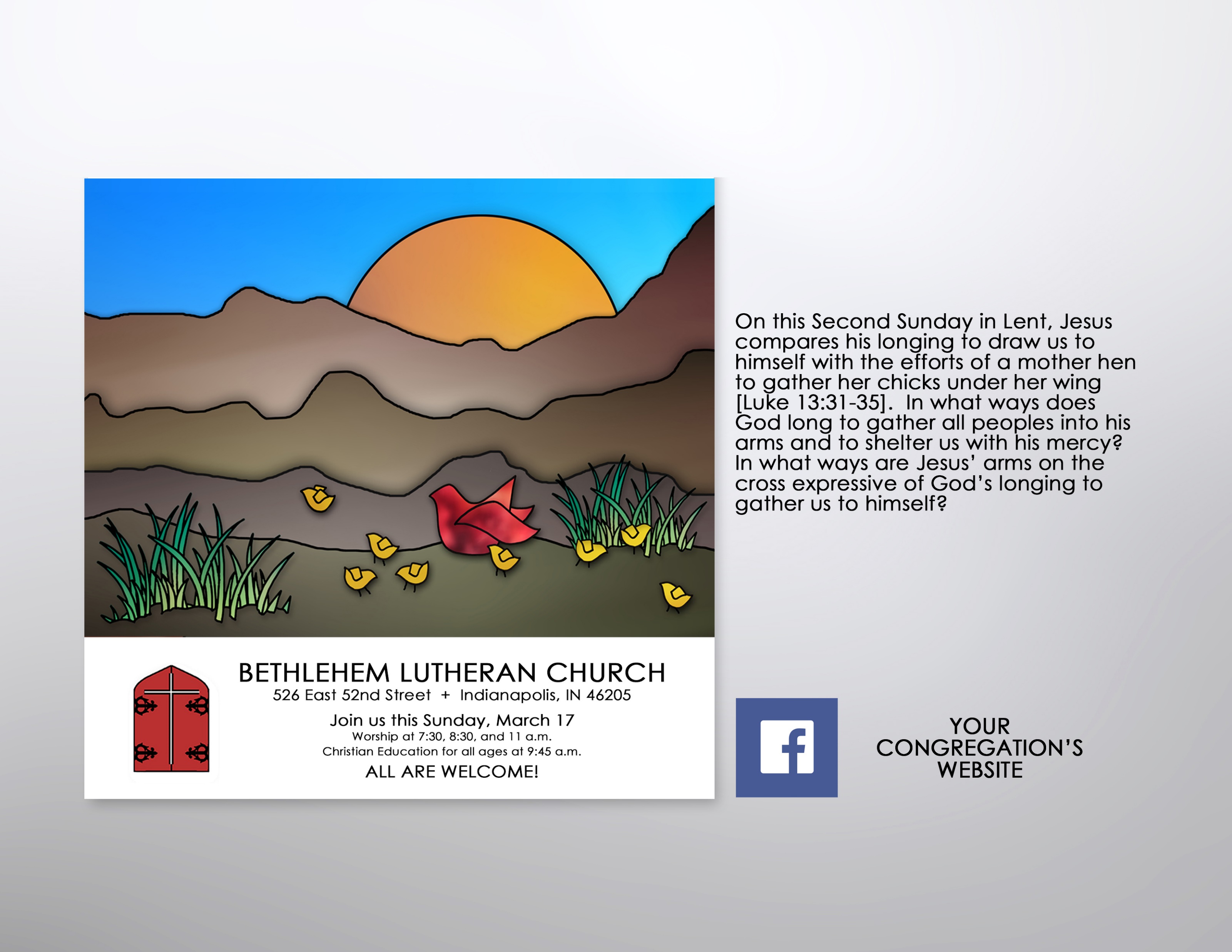 Encourage participation in Lenten worship by incorporating the color graphics into postings for the congregation’s website and/or FaceBook page.   Consider using the accompanying text to prompt reflection on the overarching theme and weekly texts.
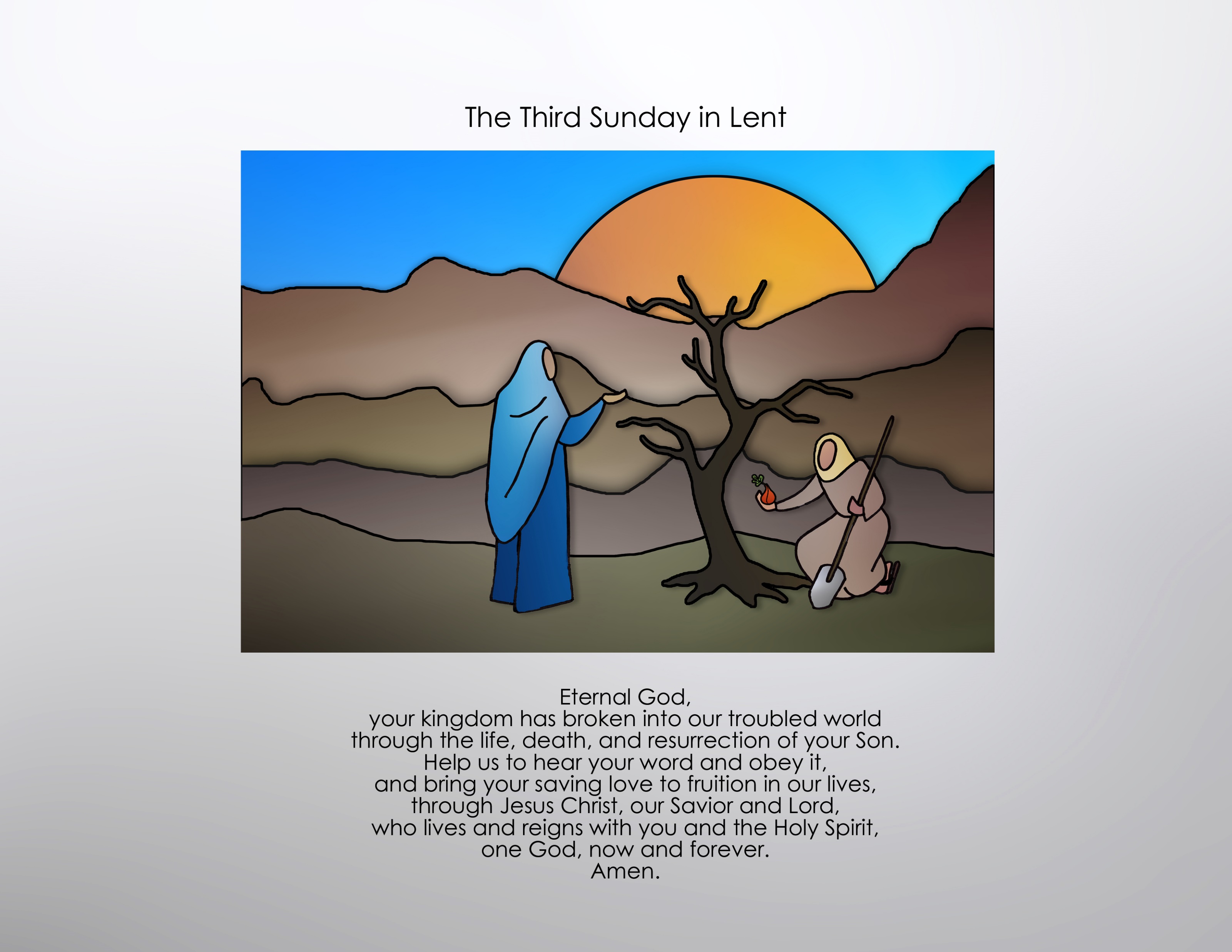 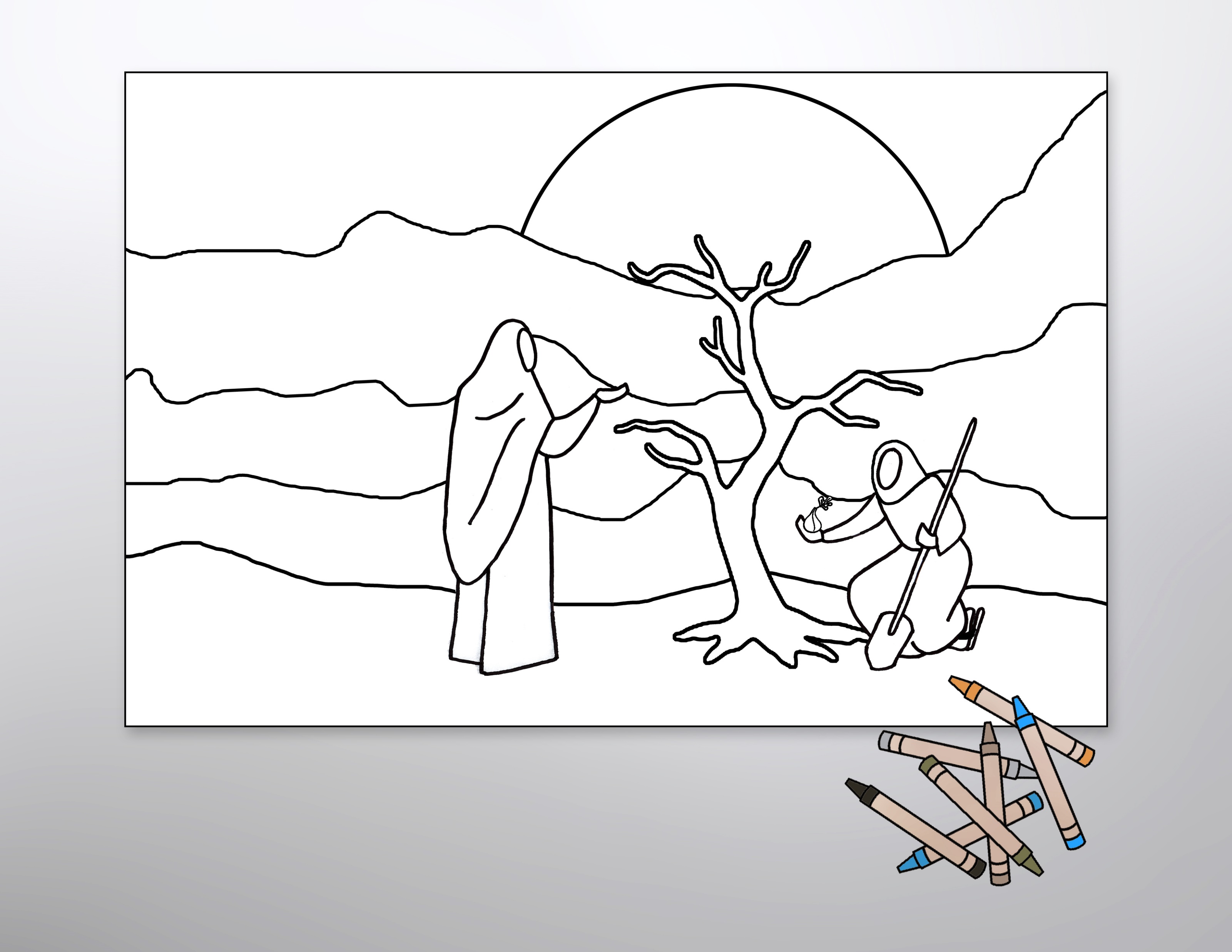 Use the line-art graphics as coloring sheets to help children connect with the gospel readings or enlarge them to poster size and use them as the basis for an intergenerational coloring project.
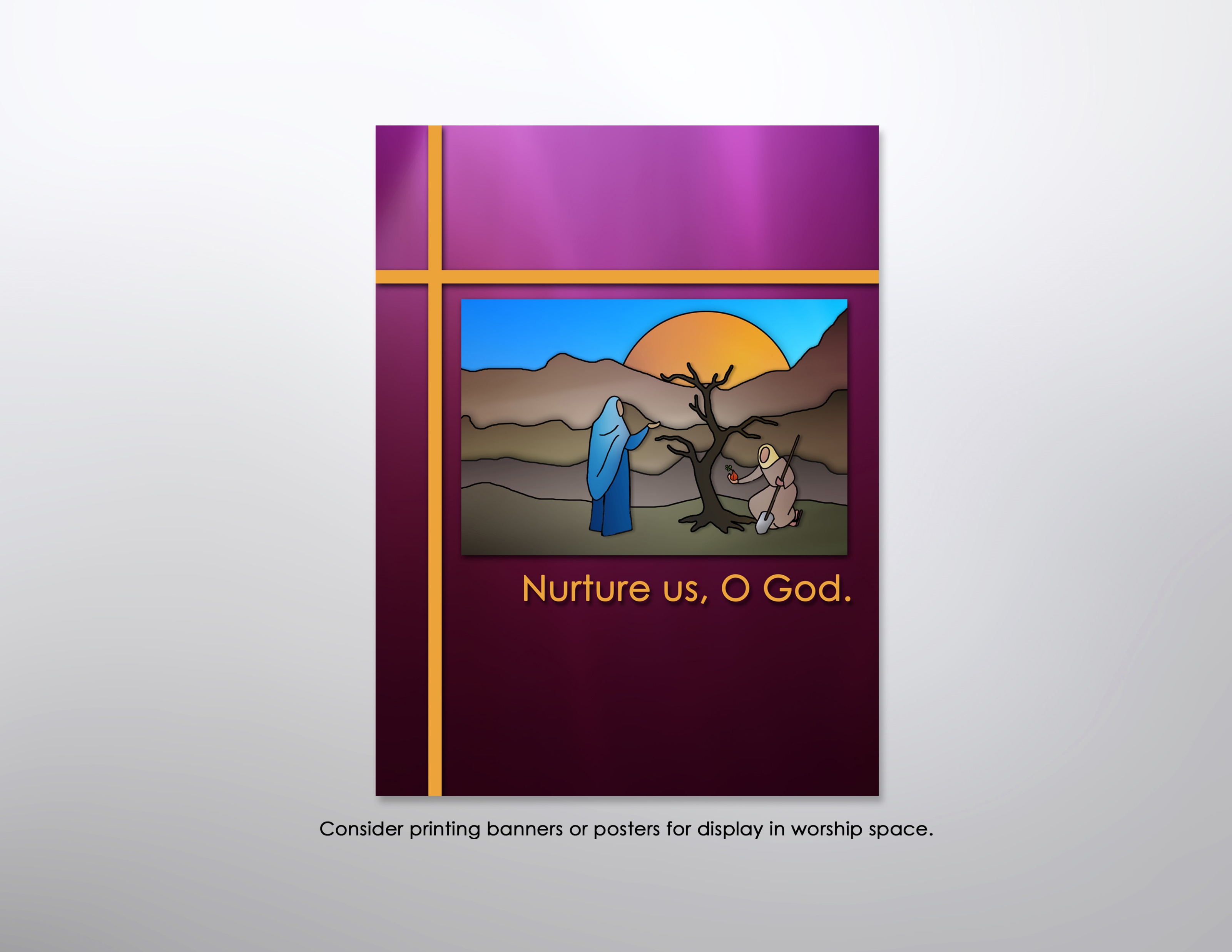 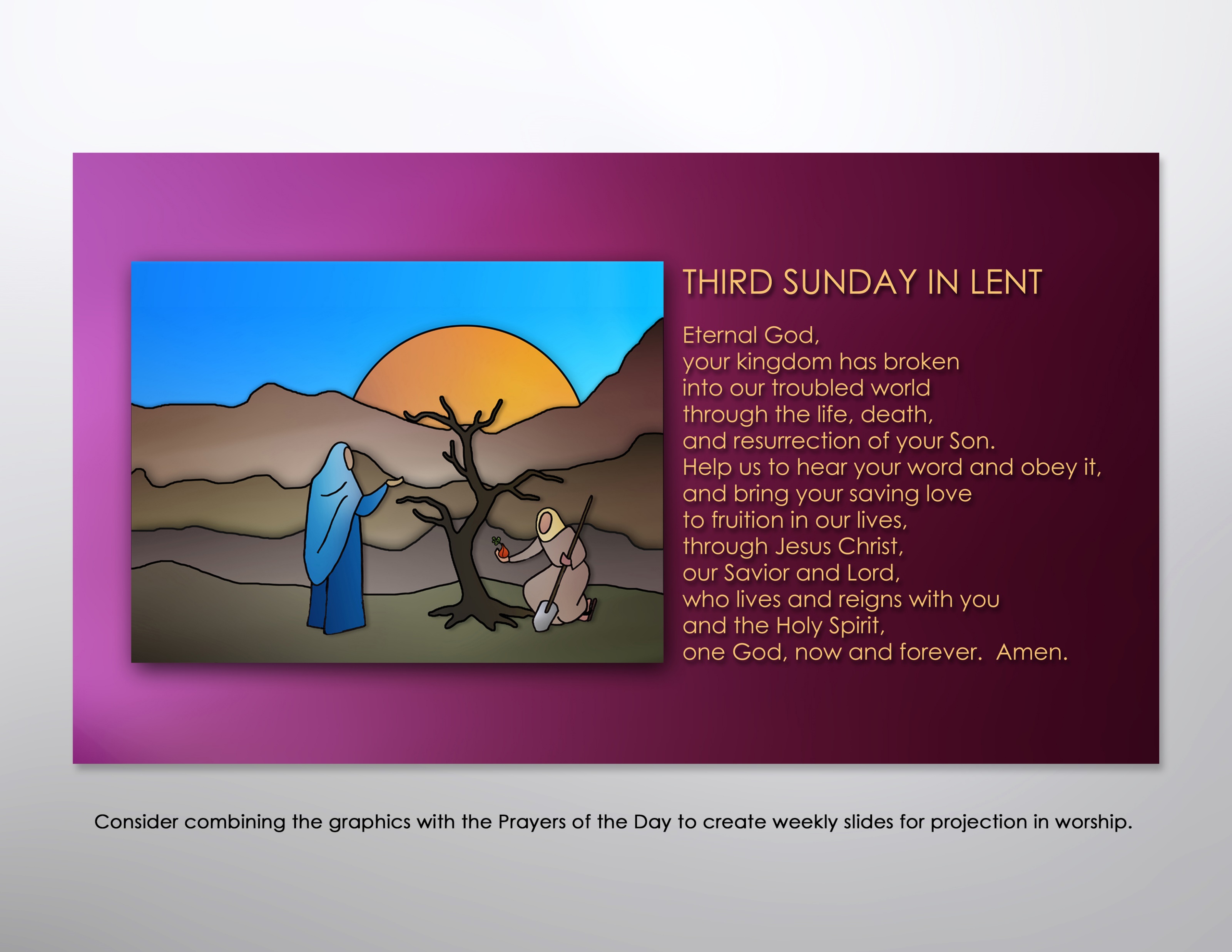 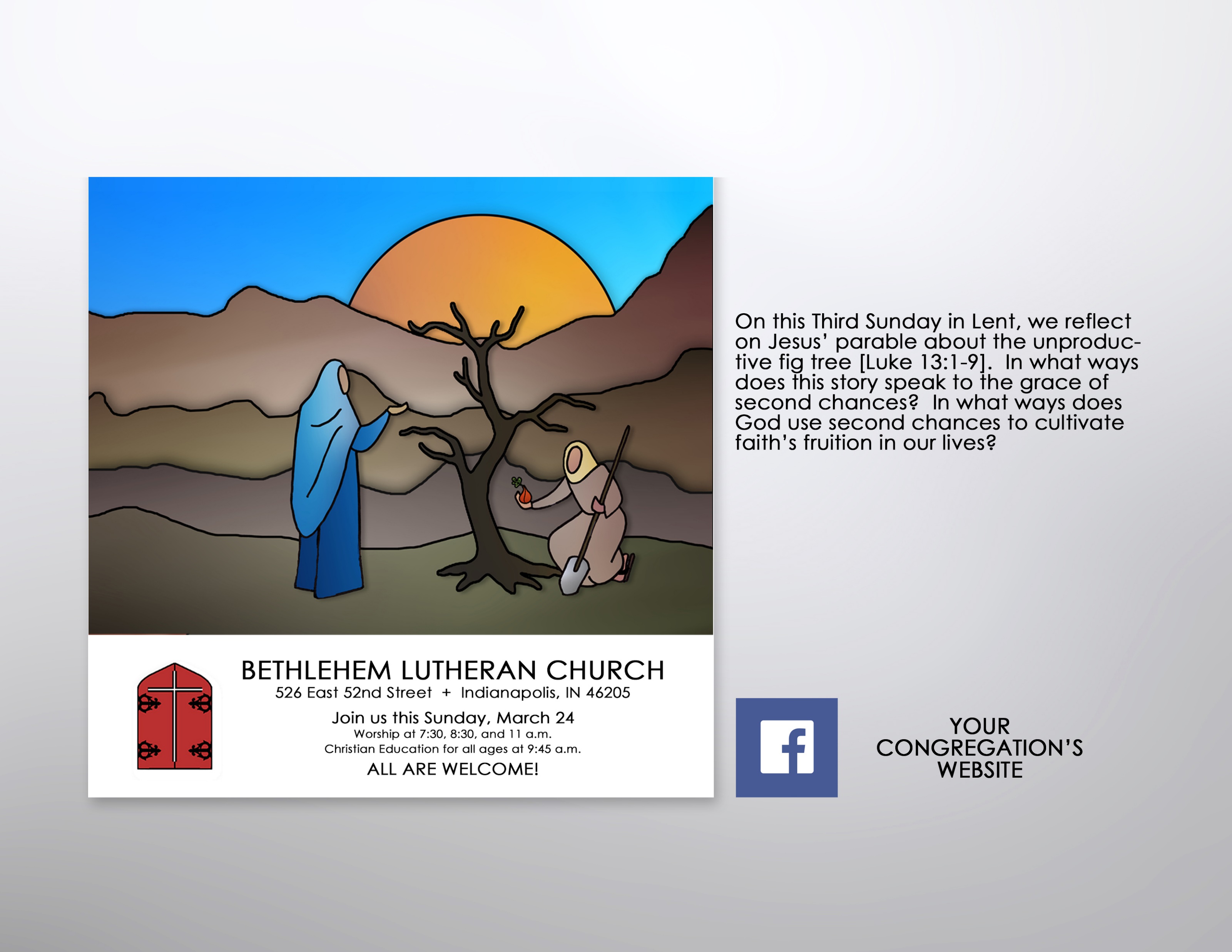 Encourage participation in Lenten worship by incorporating the color graphics into postings for the congregation’s website and/or FaceBook page.   Consider using the accompanying text to prompt reflection on the overarching theme and weekly texts.
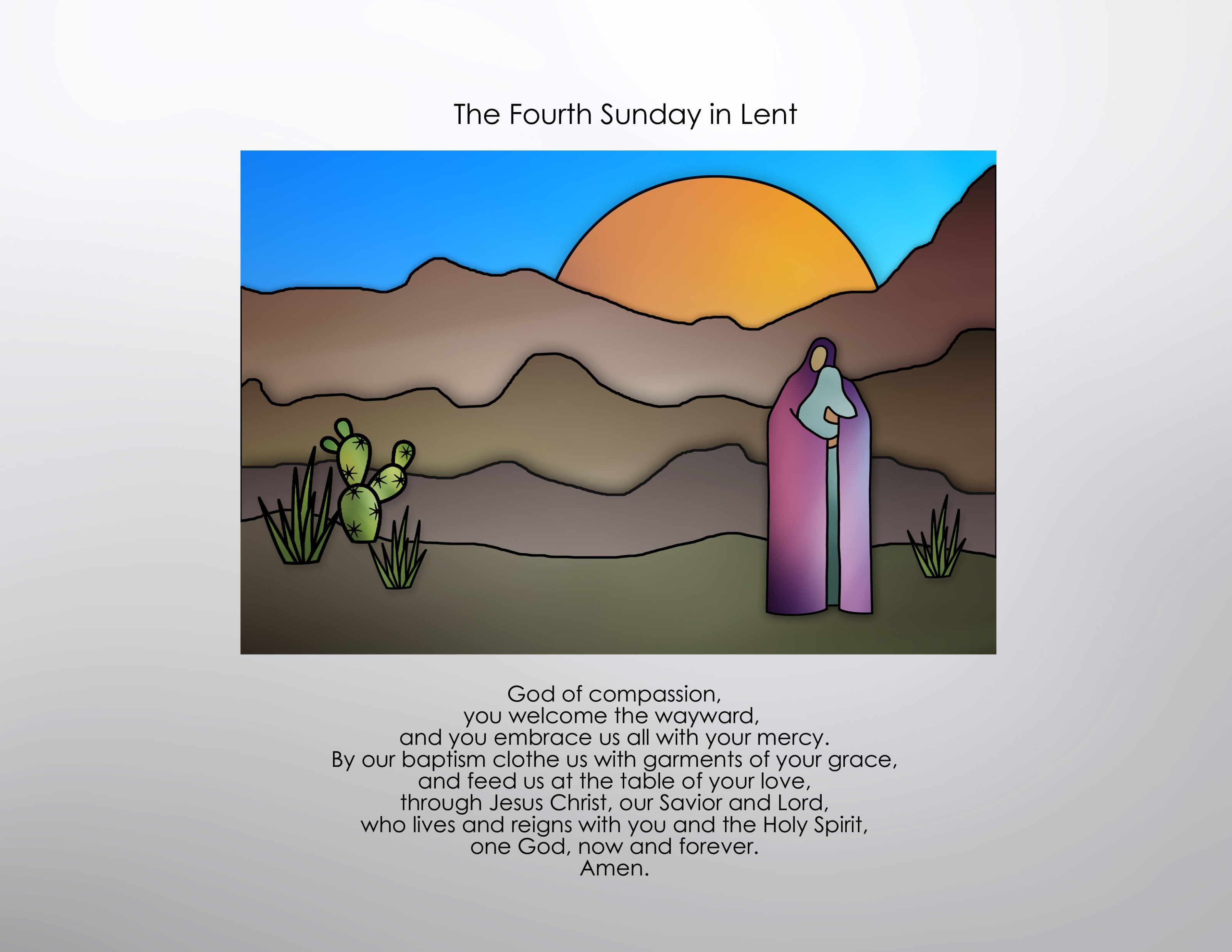 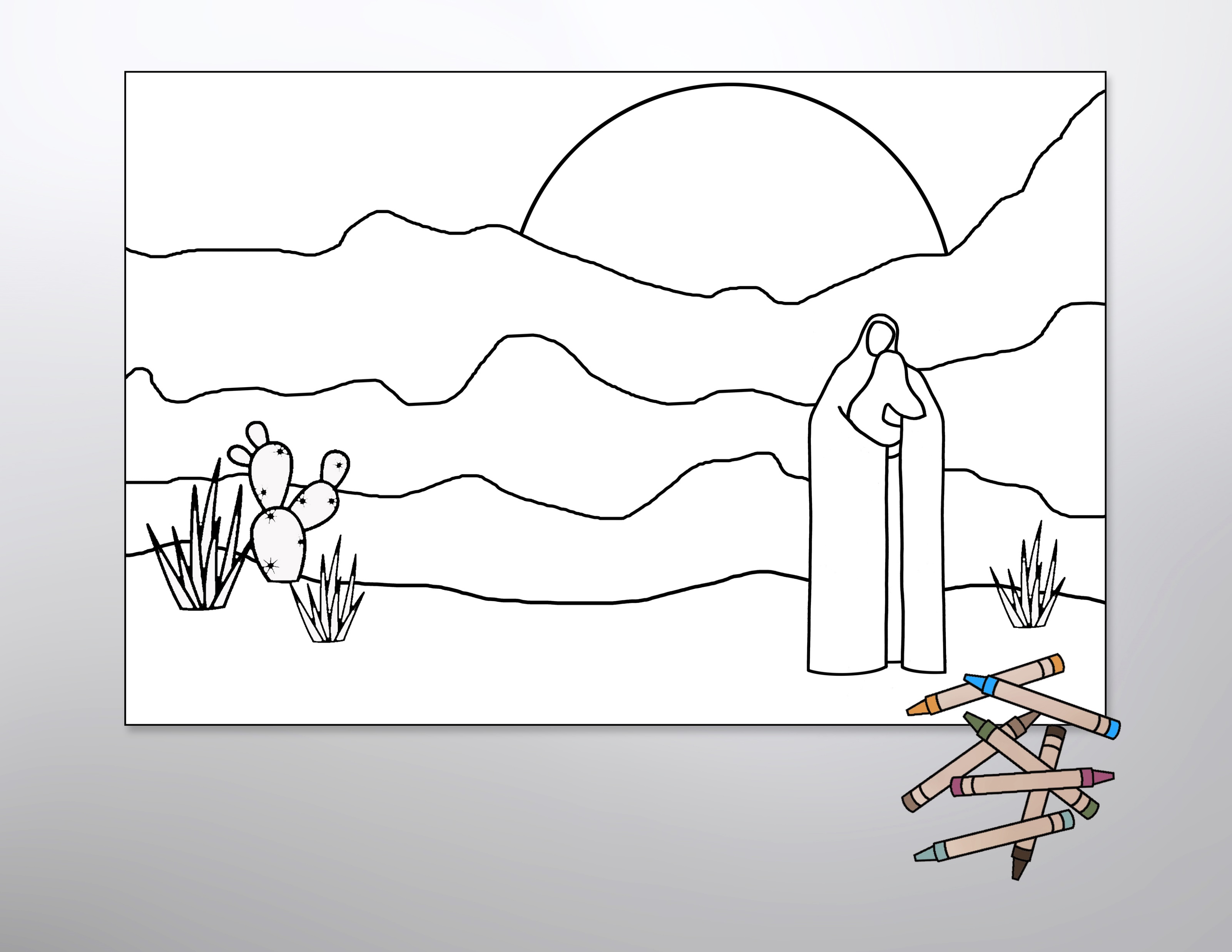 Use the line-art graphics as coloring sheets to help children connect with the gospel readings or enlarge them to poster size and use them as the basis for an intergenerational coloring project.
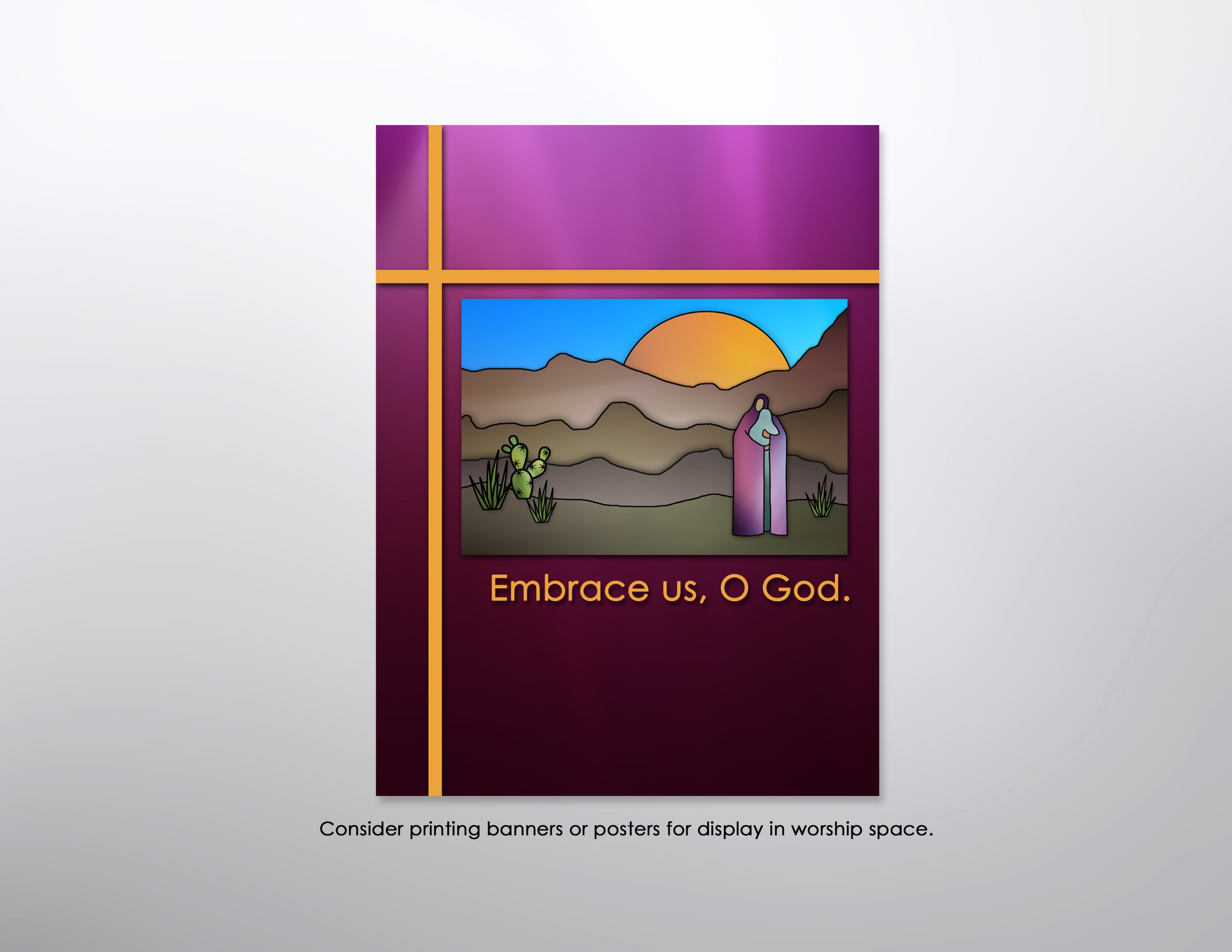 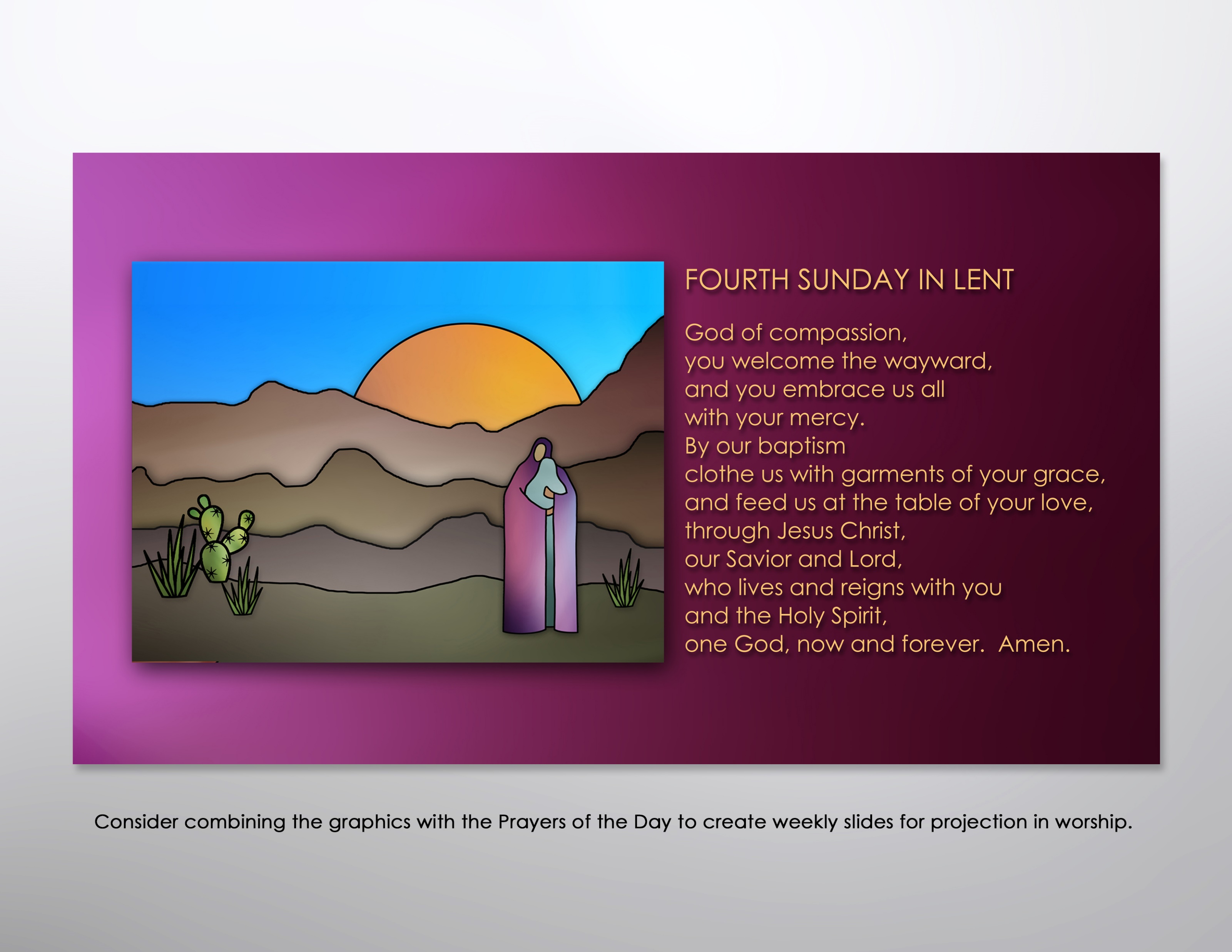 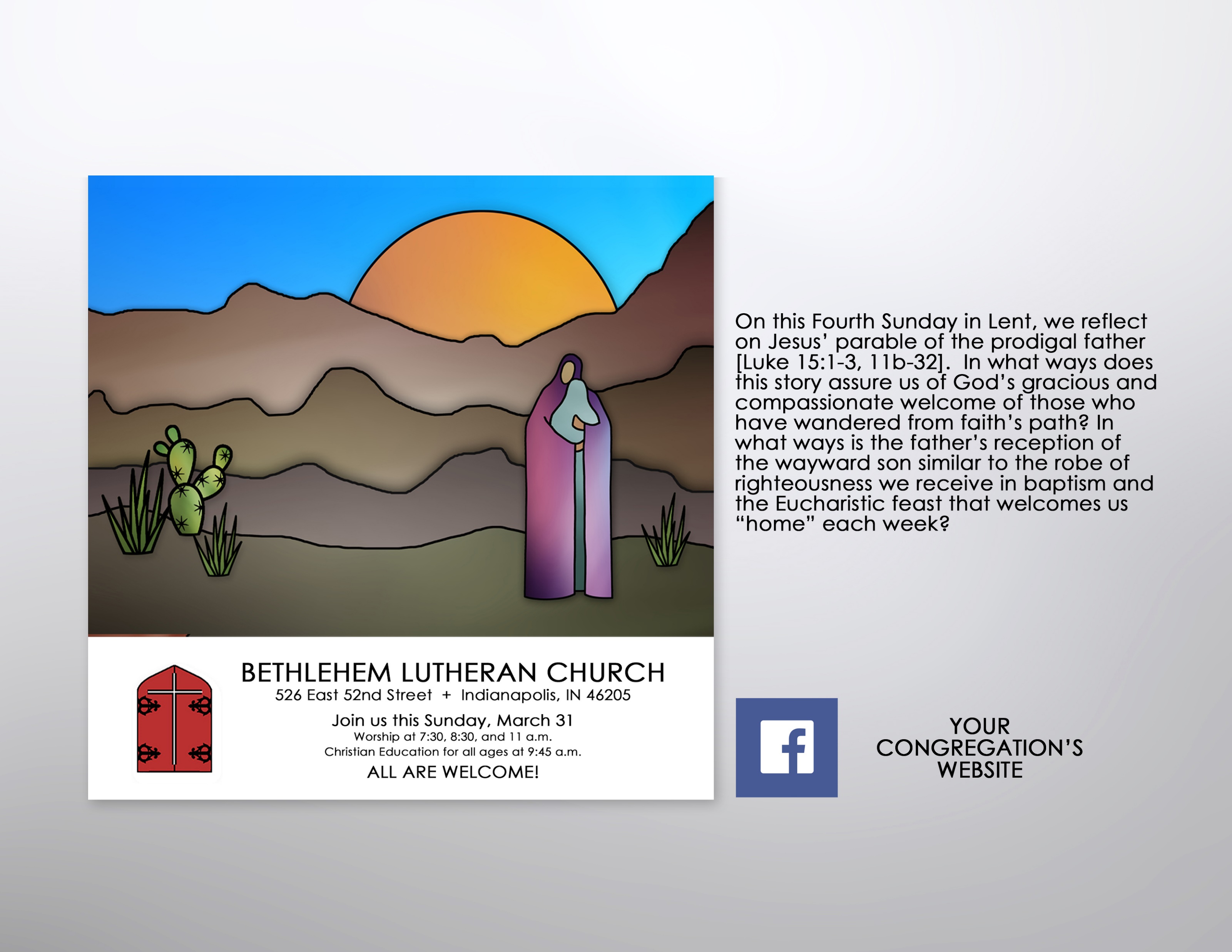 Encourage participation in Lenten worship by incorporating the color graphics into postings for the congregation’s website and/or FaceBook page.   Consider using the accompanying text to prompt reflection on the overarching theme and weekly texts.
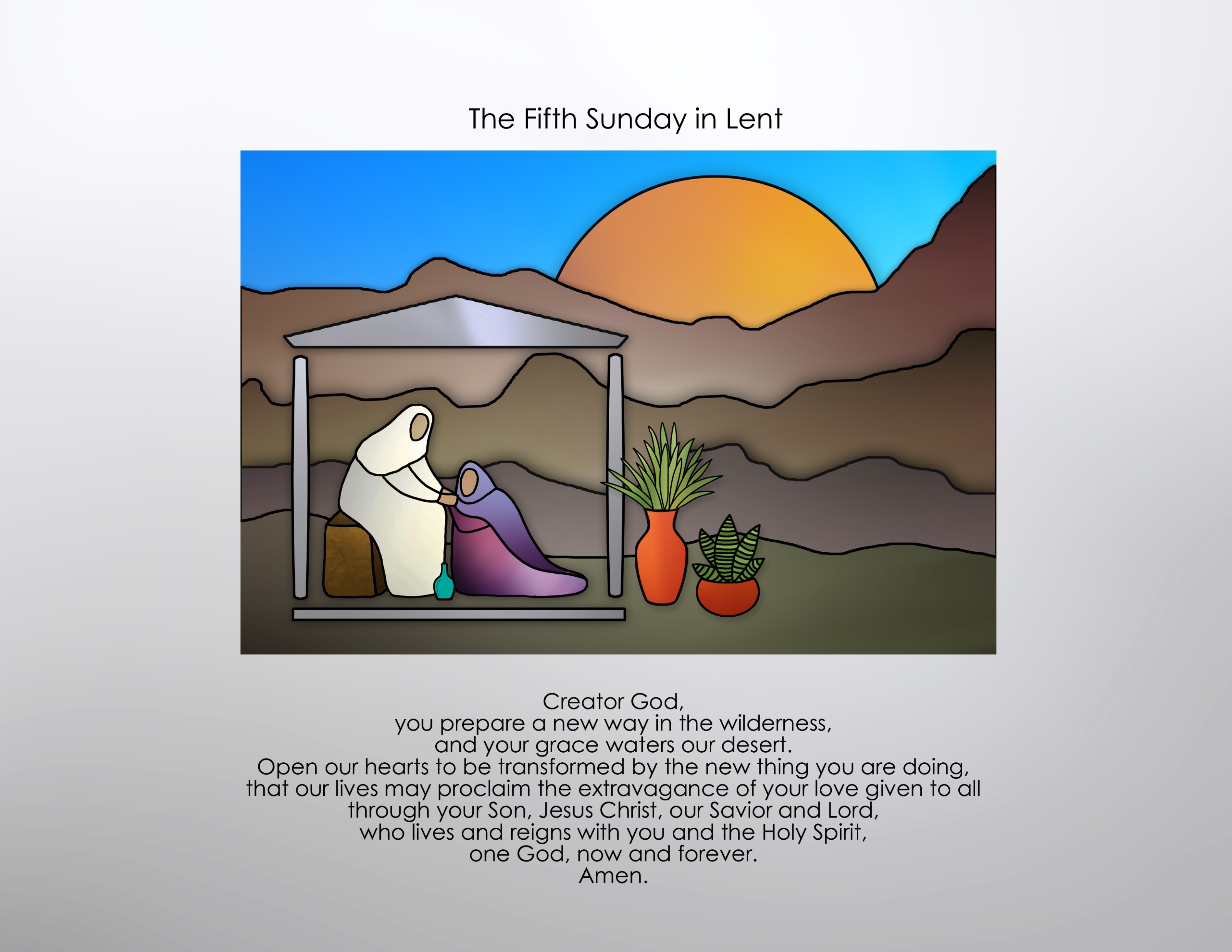 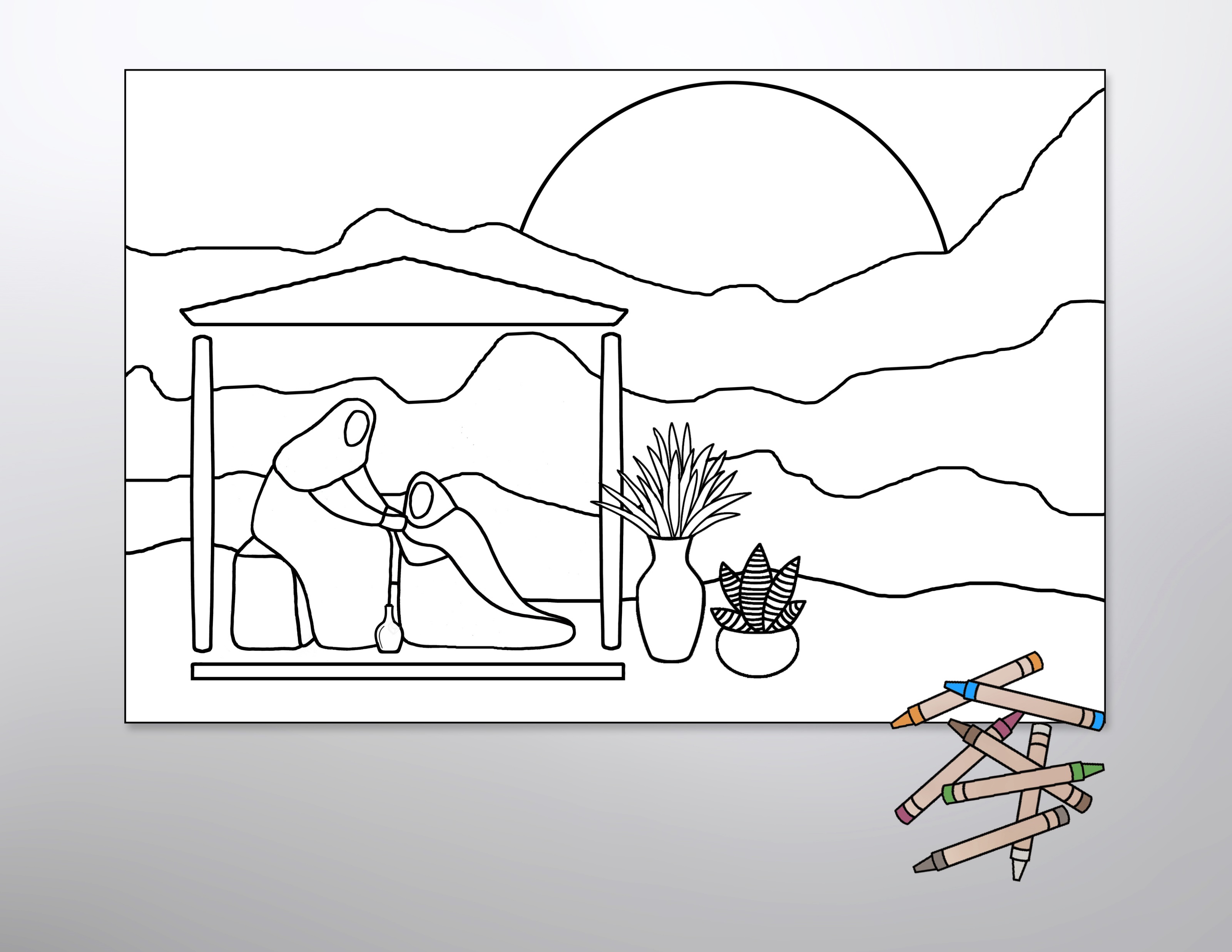 Use the line-art graphics as coloring sheets to help children connect with the gospel readings or enlarge them to poster size and use them as the basis for an intergenerational coloring project.
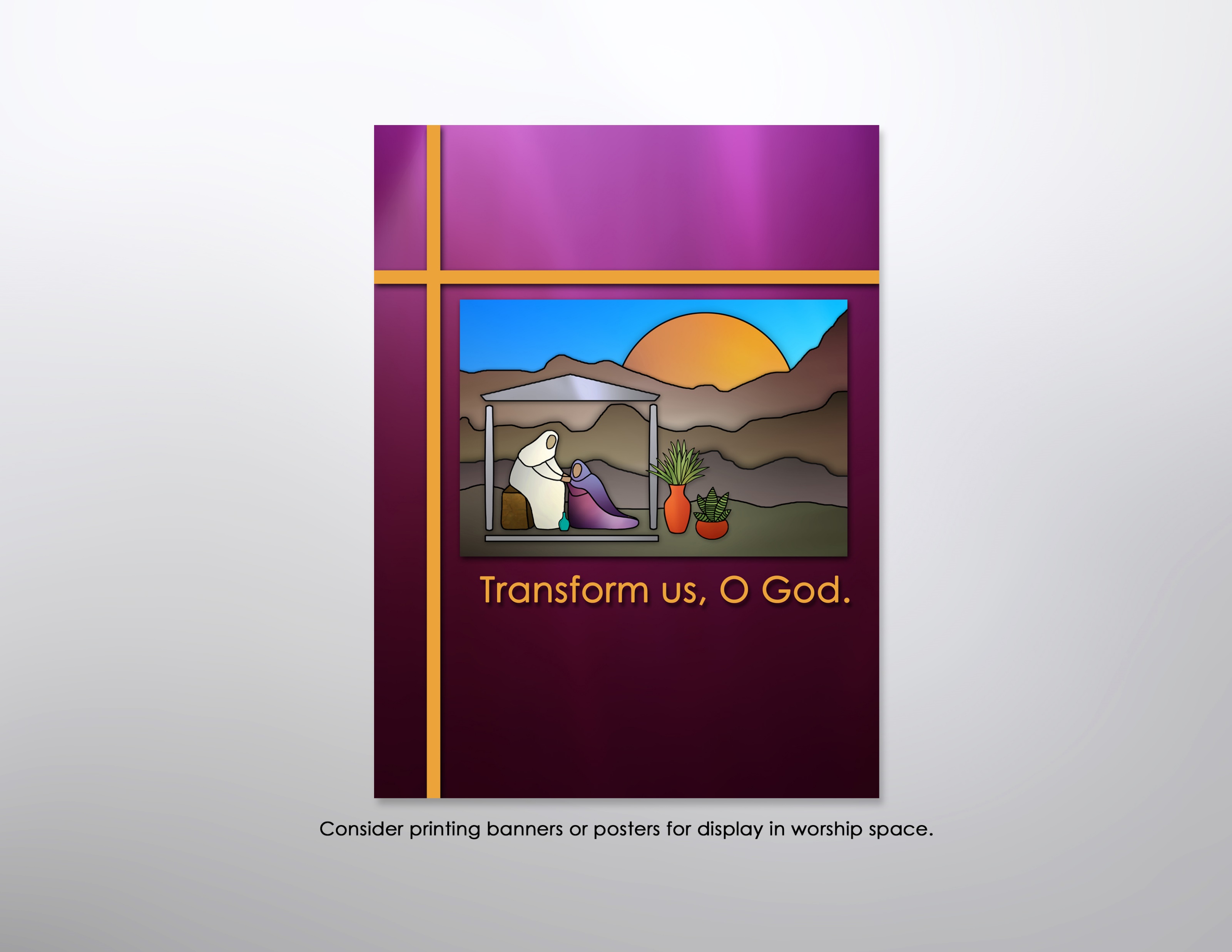 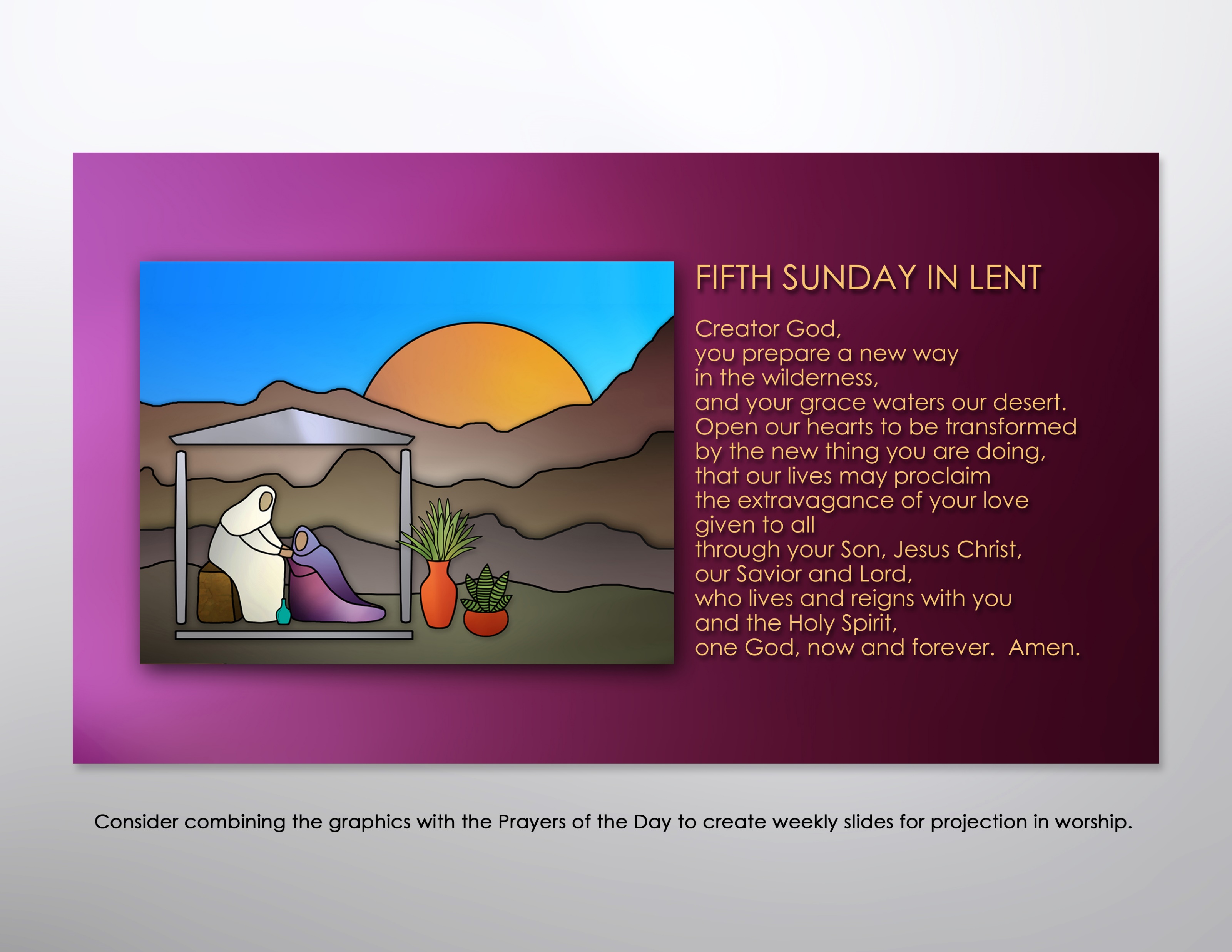 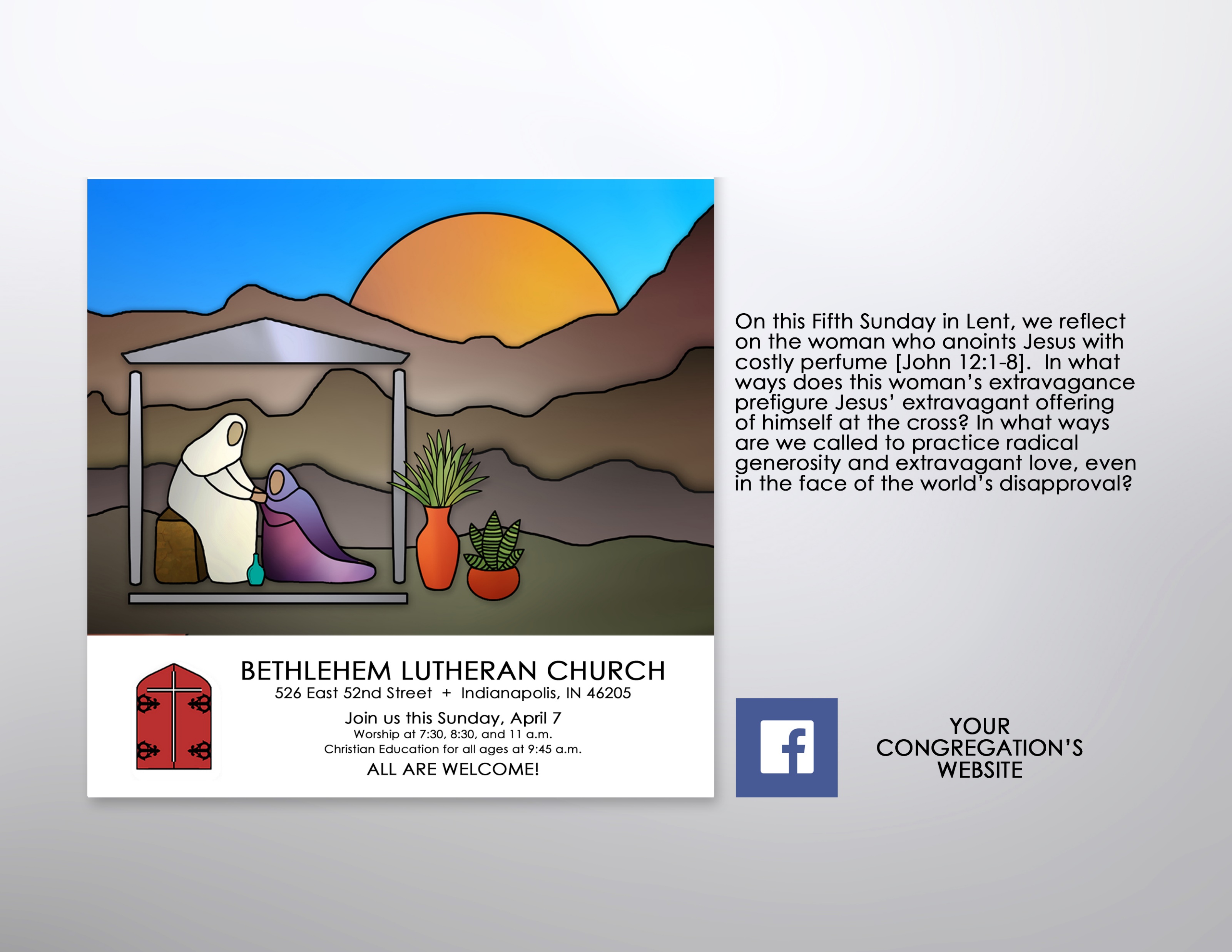 Encourage participation in Lenten worship by incorporating the color graphics into postings for the congregation’s website and/or FaceBook page.   Consider using the accompanying text to prompt reflection on the overarching theme and weekly texts.
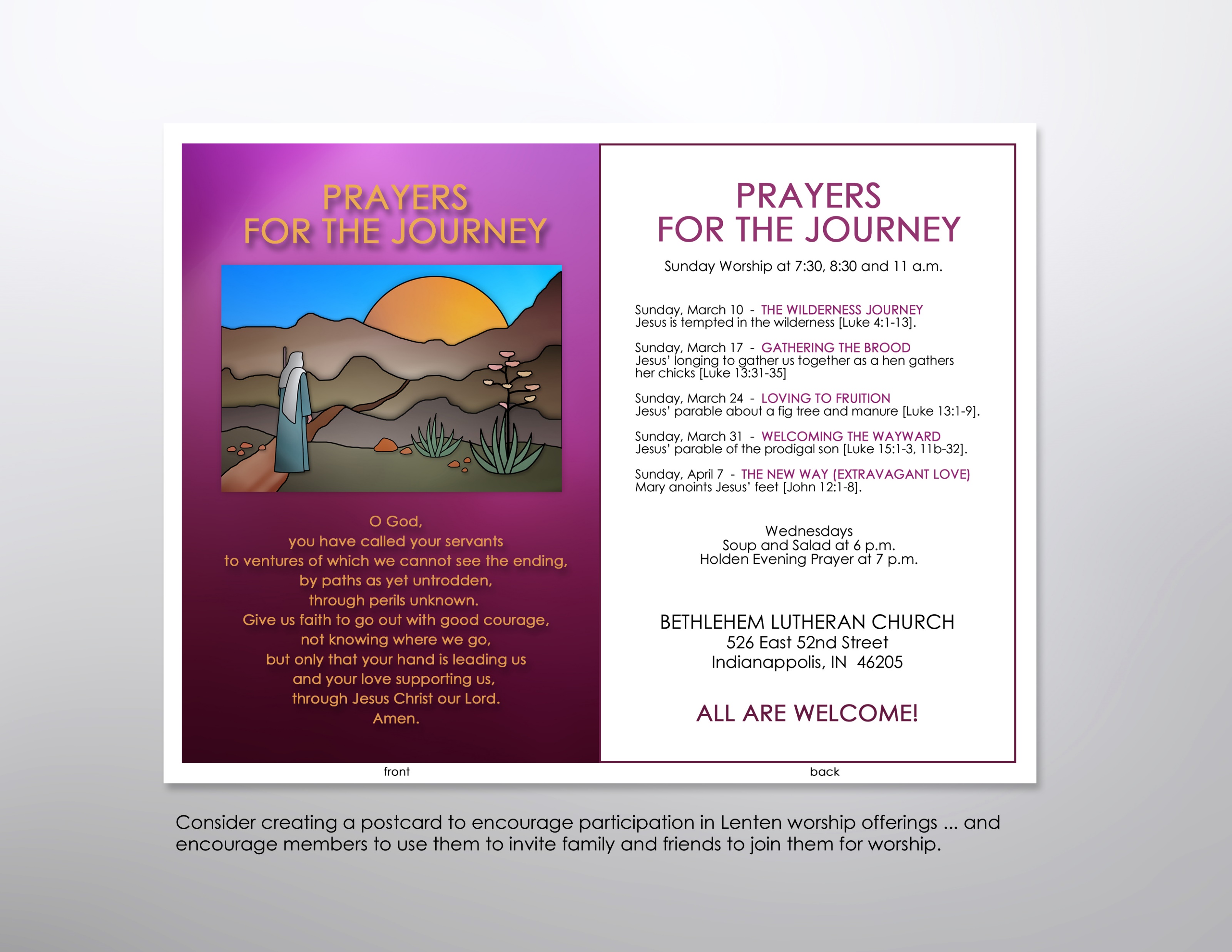 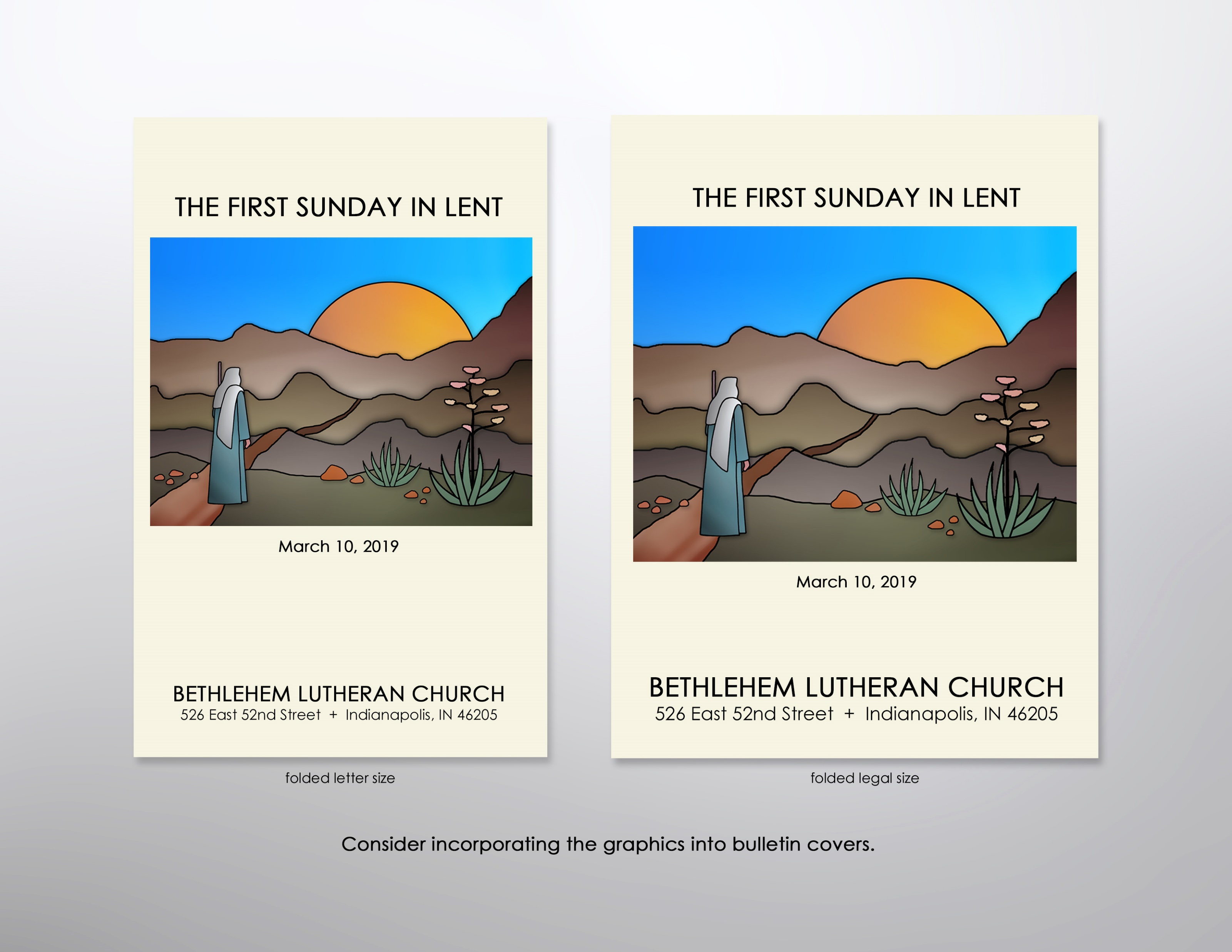 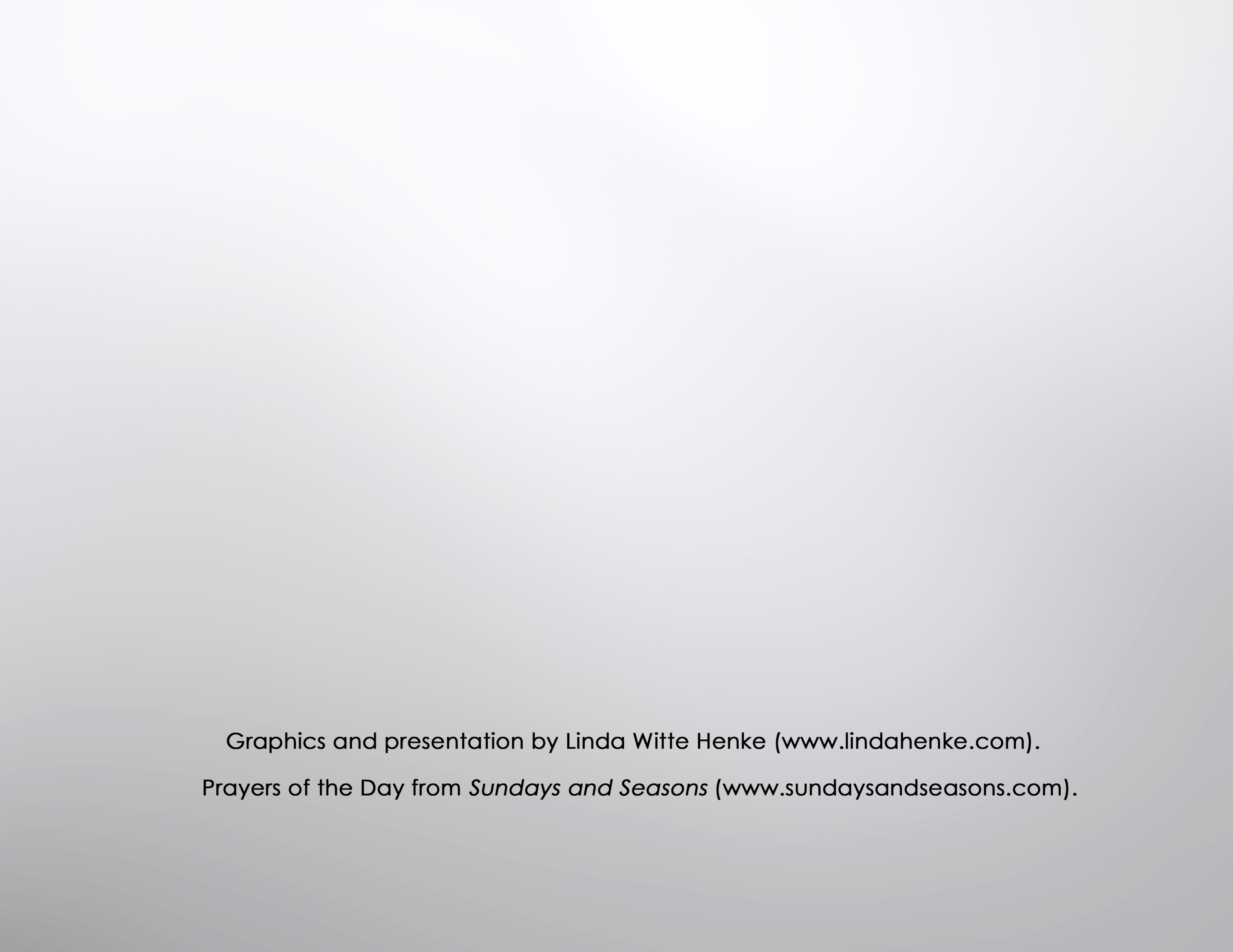